AWAKENED BY PURPOSE: FUELED BY FAITH
THE CALL OF GIDEON       JUDGES 6:11-24
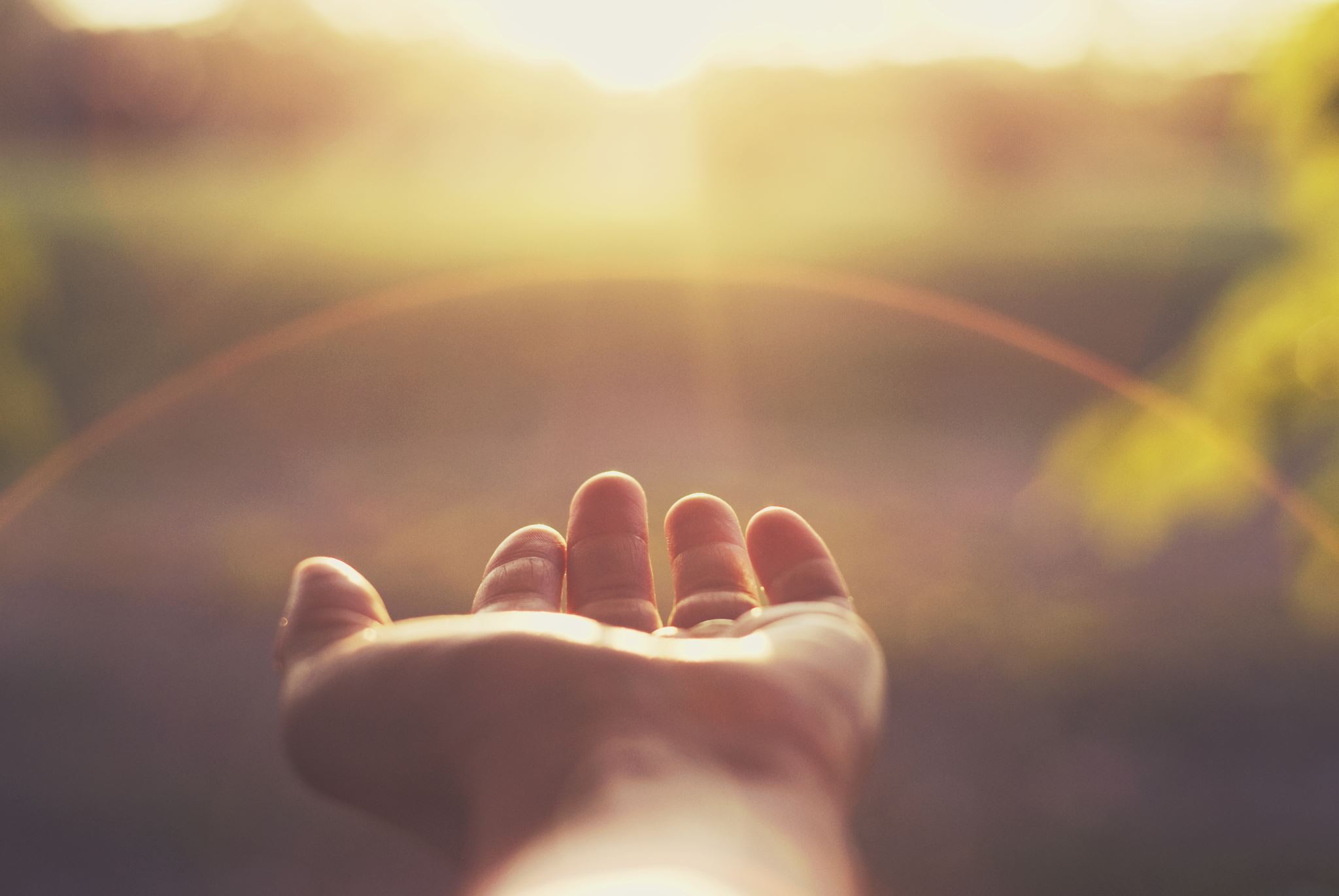 I. GIDEON’S CIRCUMSTANCES
1. IT WAS A TIME OF POVERTY
2. IT WAS A TIME OF PERSECUTION
3. IT WAS A TIME OF POWERLESSNESS
II. GIDEON’S COMMISSION
1) GOD’S PROMISE
2) GOD’S PERCEPTION
III. GIDEON’S CONFUSION
1) He questions god’s presence
2) He questions god’s performance
3) HE QUESTIONS GOD’S PERCEPTION
IV. GIDEON’S CONFIRMATION
1. HE IS CONFIRMED BY A PRESENTATION
2. HE IS CONFIRMED BY A PROMISE
IS TODAY THE DAY?